學務處 生教組  HOHO老師
１１０學年度西門實小一年級
校園安全暨遊樂器材使用宣導
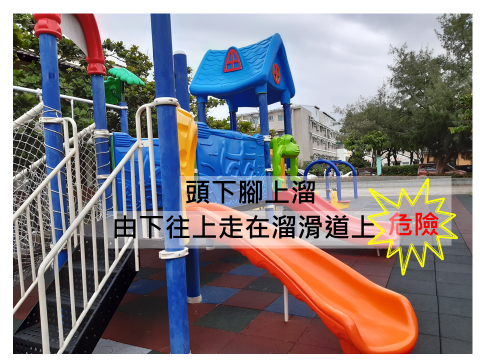 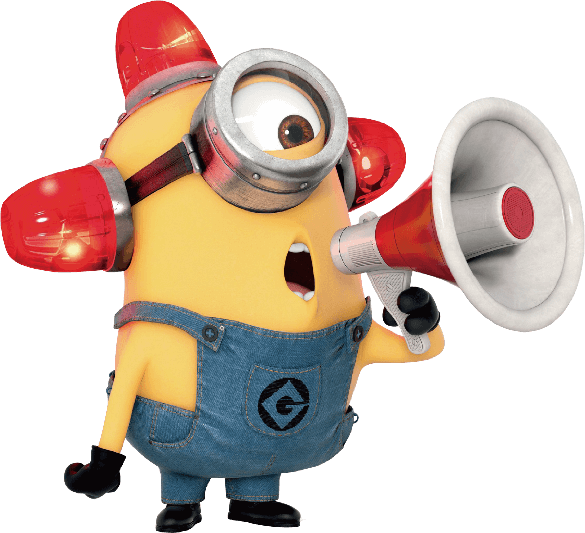 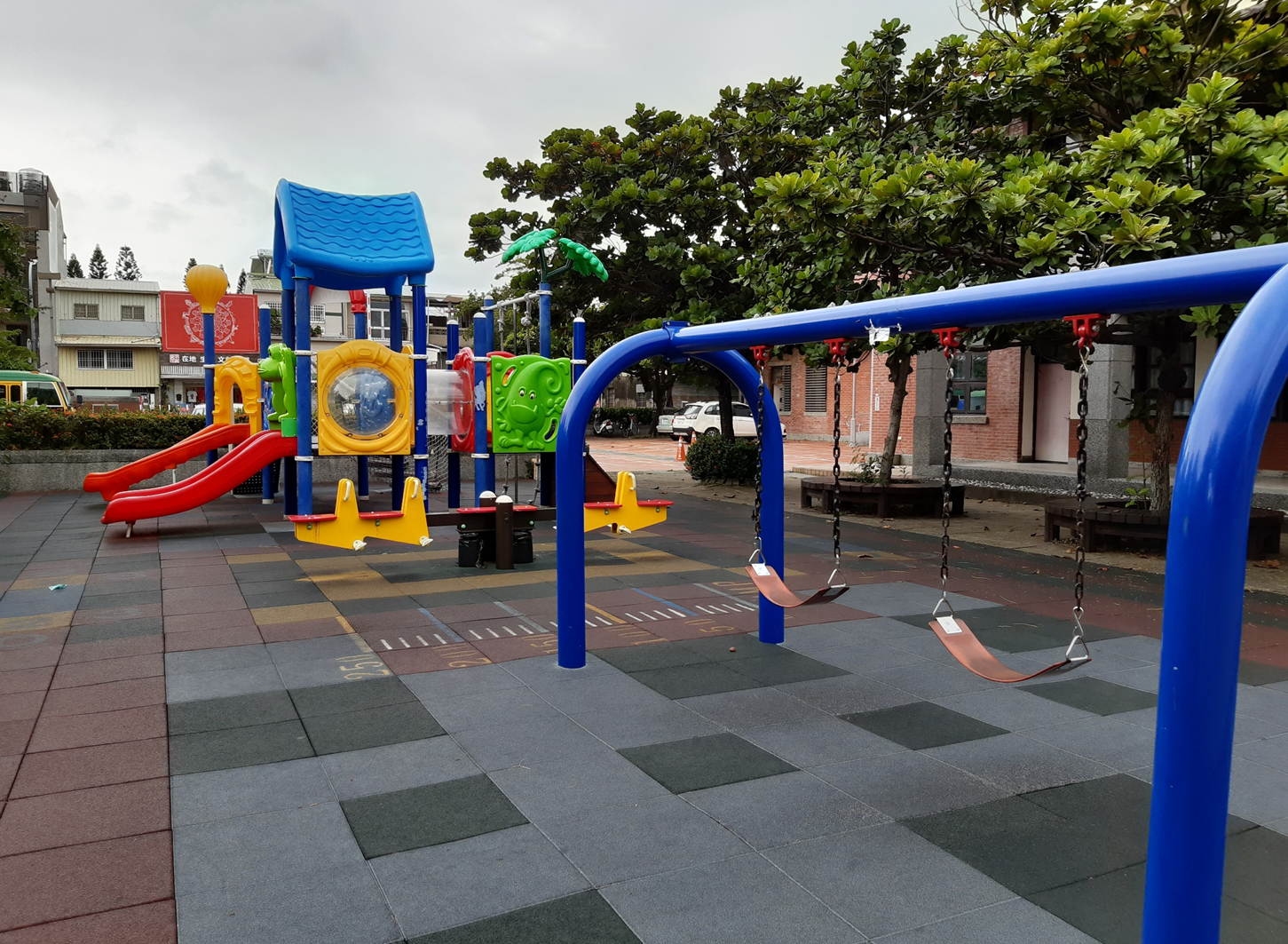 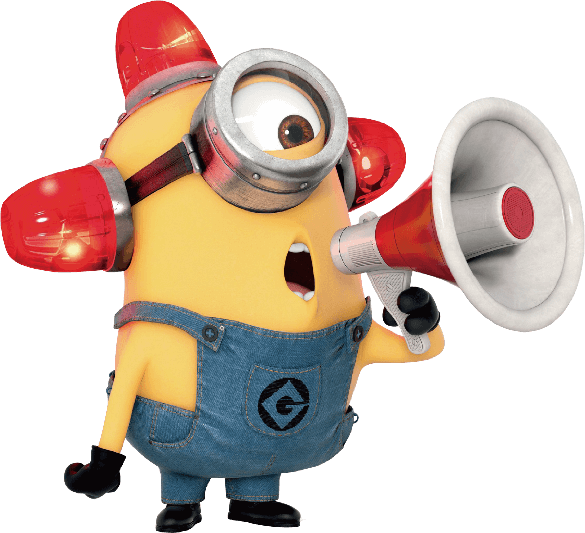 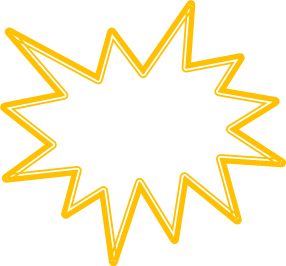 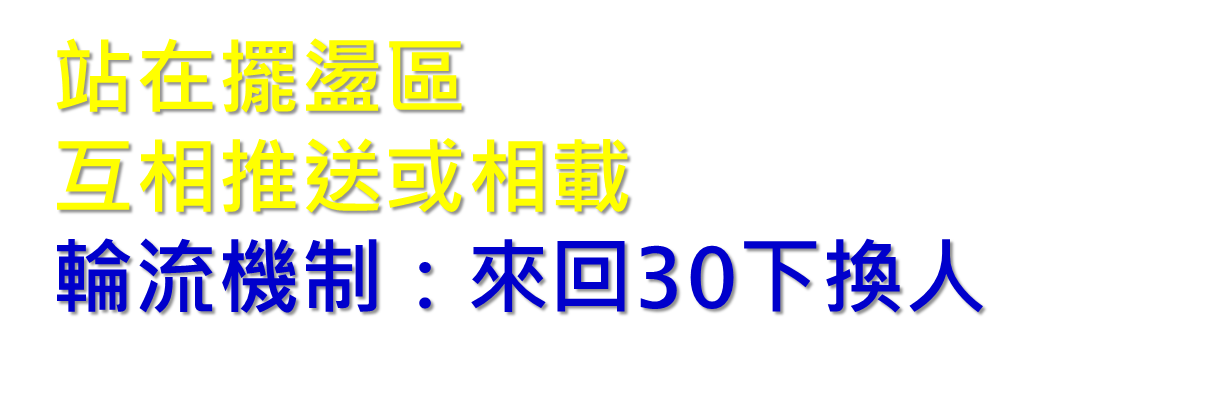 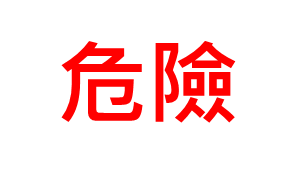 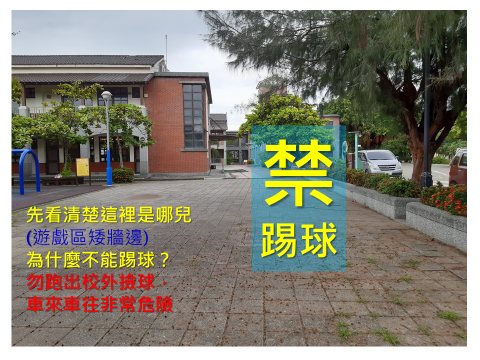 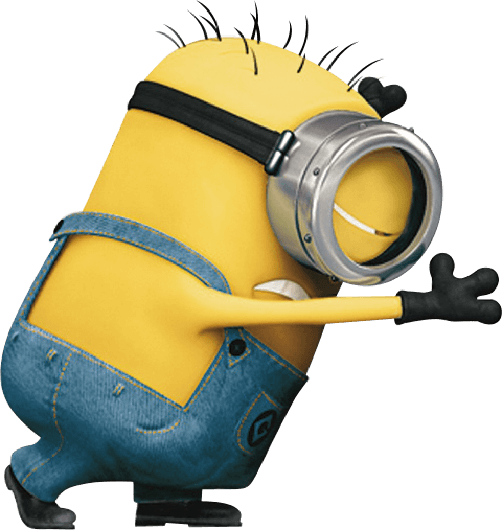 遊玩守則
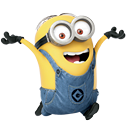 安全
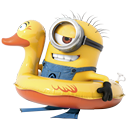 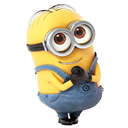 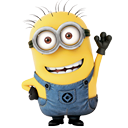 小心
守秩序
快樂
遇到下列狀況要找『對』人
受傷~找~護士阿姨!
爭執、不守規矩~找~導師、學務處